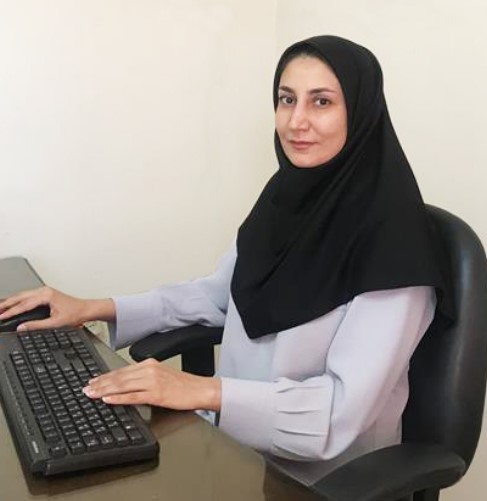 دکتر مرضیه محمدی
Dr. M.Mohamadi
استادیار گروه فیزیوتراپی
اتاق 6
شماره تماس: 36271551-071 داخلی 223

پست الکترونیک:  mohamadm@sums.ac.ir